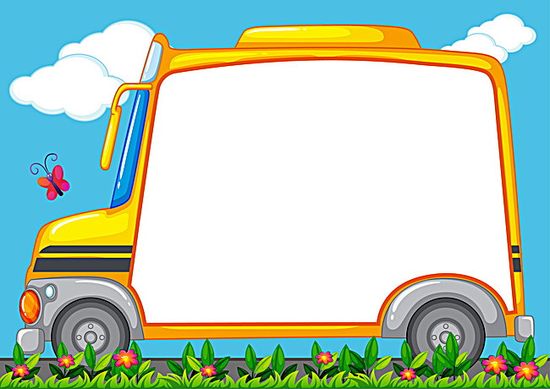 MTXQ
 Chủ đề: Giao Thông
Câu 1: Bé chọn hành vi Đúng
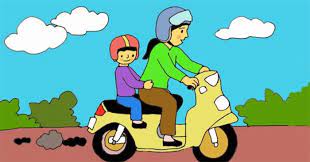 2
1
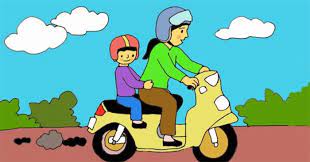 1
Câu 2: Biển nào cấm người đi bộ?
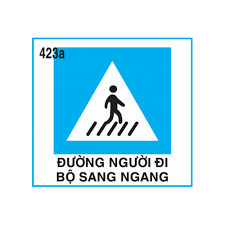 2
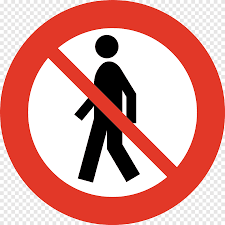 3
1
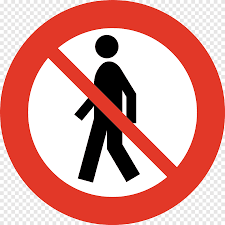 3